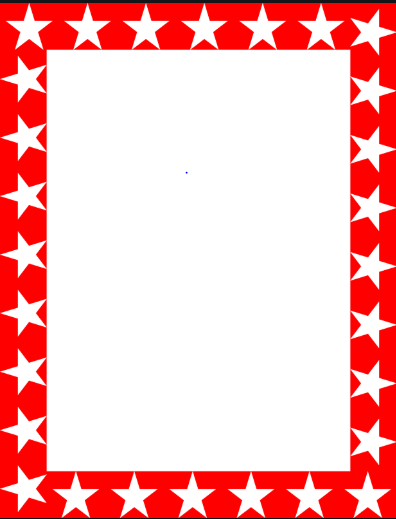 Wow Assembly:
Friday 23rd February
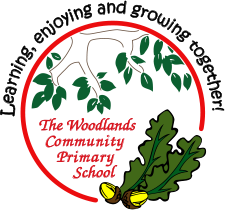 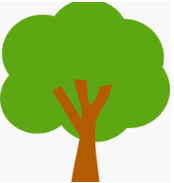 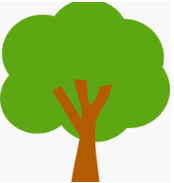 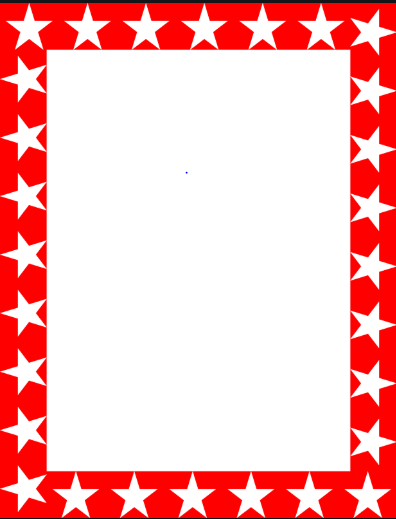 Scientists of the Week!
Ash-Explorer of the Week:-Clayne
Oak –  
Birch – Clara
Elm – Liylie
Pine –  Casper
Redwood – Ezmai
Chestnut – Max
Aspen – Alexi-Grace
Willow – 
Spruce – Halle
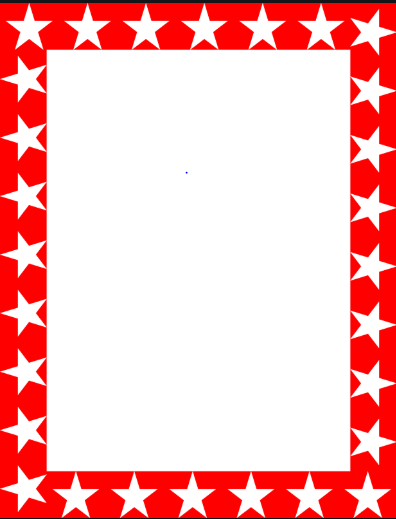 Green Cards!
Sophie – Oak
Alice – Oak
Sienna – Elm
Carla – Elm
Vinny – Elm
Finley H – Pine
Phoebe S – Chestnut
Jim - Chestnut
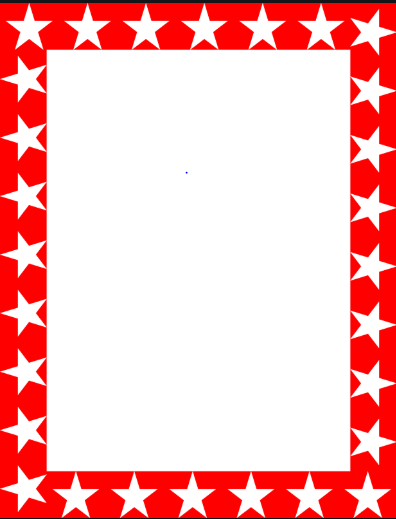 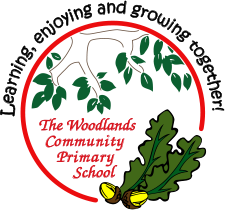 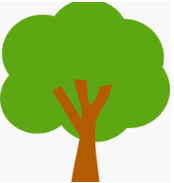 Ash
Halle


For her super writing. Halle is trying hard to use her phonics to write simple words.


Mrs Laffan							23.02.2024
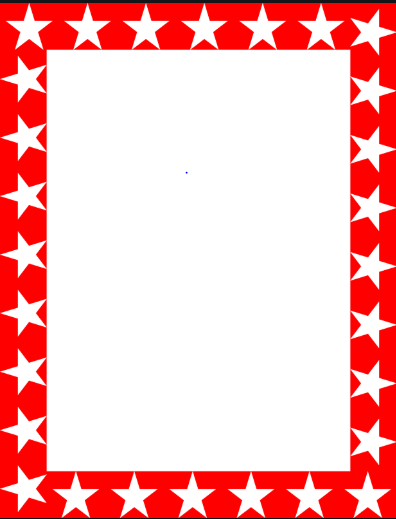 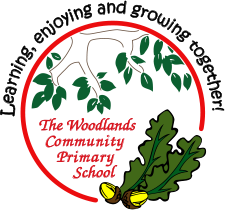 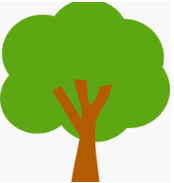 Oak
Rose 


For comparing two capital cities using a Venn diagram . 
Well done!


Miss Bailey & Mrs Salt                                   23.02.2024
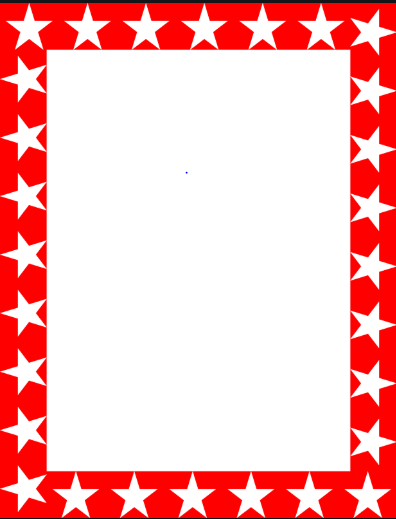 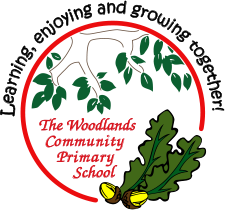 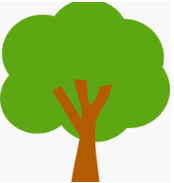 Elm
Freddie C
 Freddie has really grown in confidence lately. He is loving our science work and is becoming more confident in sharing his answers and ideas in class.


Mrs Gill                                 23.02.2024
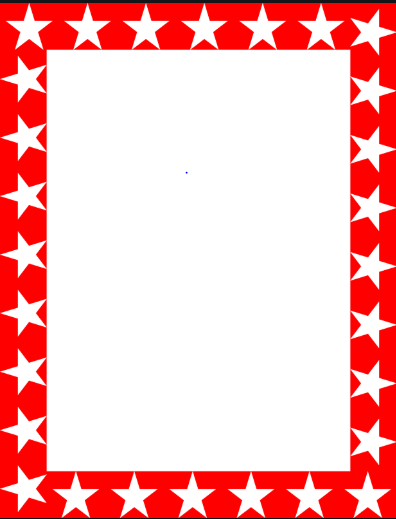 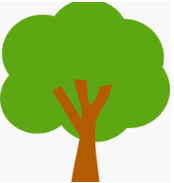 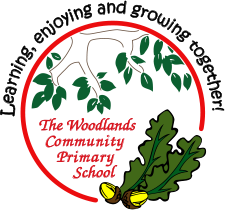 Birch
Amelia
For showing her passion for learning through our geography lessons this week. Amelia was present, vocal and focused during all tasks – well done!

Miss Taggart                                23.02.2024
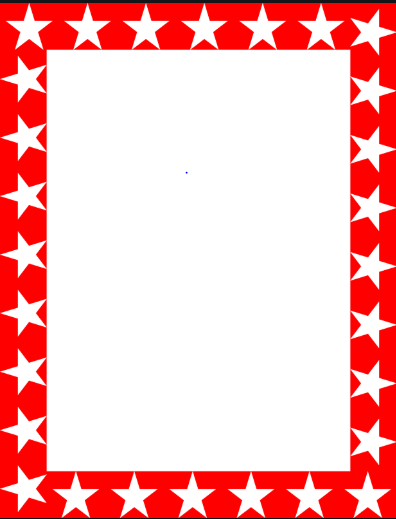 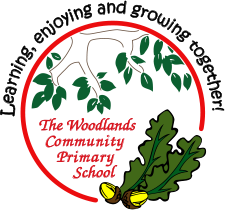 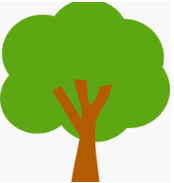 Pine

Nina

For excellent use of vocabulary during our discussions in Humanities and showing a super drive to learn

Miss Shipley						23.02.2024
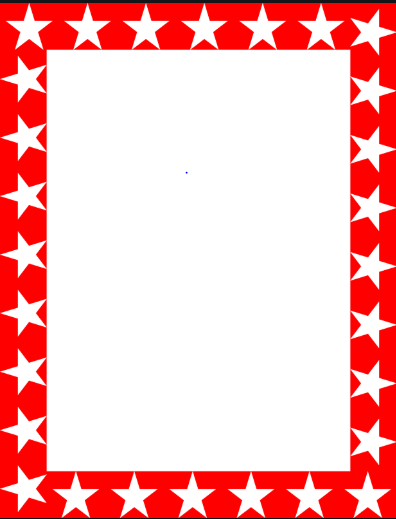 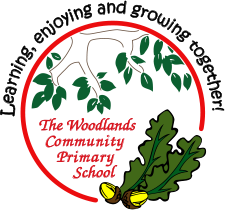 Spruce

Olivia
For always showing empathy to other children and always being kind.

 
Miss Lincoln                     			23.02.2024
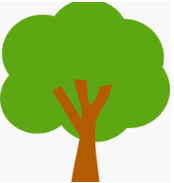 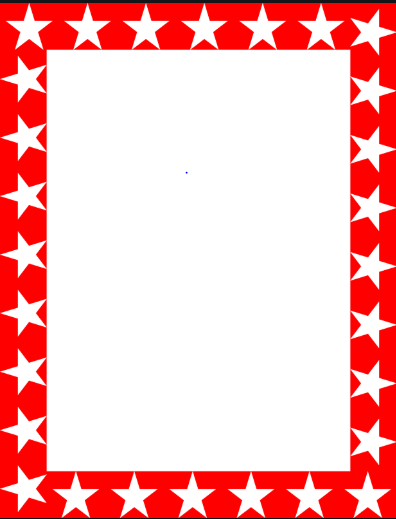 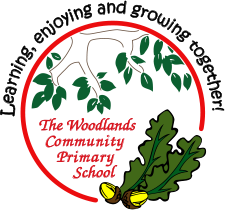 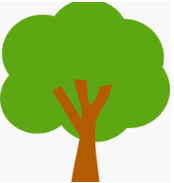 Willow

Teddy B
For independently drawing tens and ones to support his maths work when adding ten to a two digit number.

Miss Dawson	   		   				23.02.2024
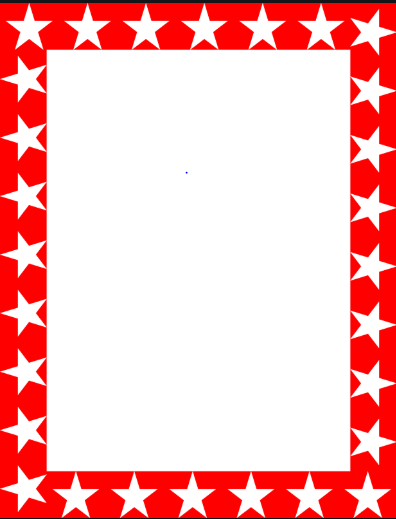 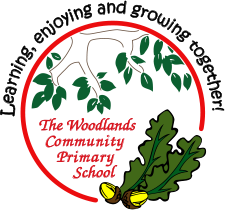 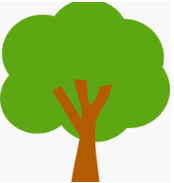 Aspen 
Ollie T
For
Showing enthusiasm and contributing in lessons with appropriate questions and answers.

Mrs Davies & Mrs Read   23.02.2024.
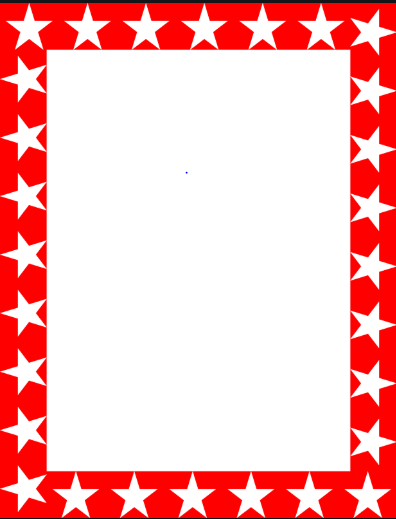 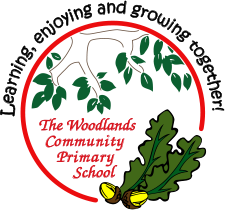 Chestnut

Malakai

Malakai is showing a more mature attitude towards his work. He is making more independent decisions about how to best progress  in different subjects and does this to help improve his work or his own understanding.

Mr Tennuci                                  23.02.24
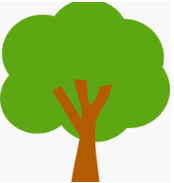 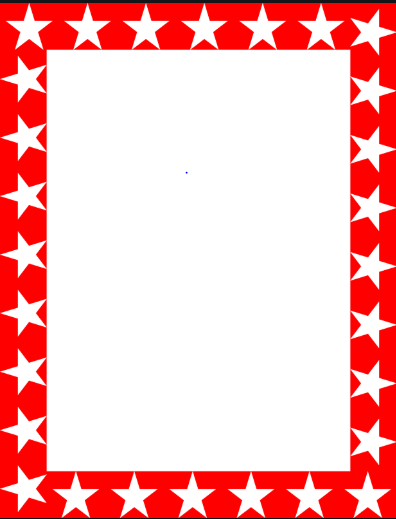 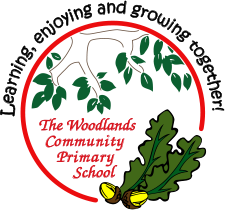 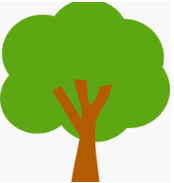 Redwood
Harry

Harry has really impressed me with his attitude to learning. He has completed extra work at home and been on task in every lesson. Harry is also conscious about supporting his peers when they need help.

Mrs  Holliday 		                           23.02.2024